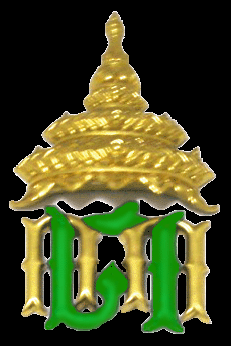 ด่านศุลกากรประจวบคีรีขันธ์
Prachuap Khiri Khan Customs House
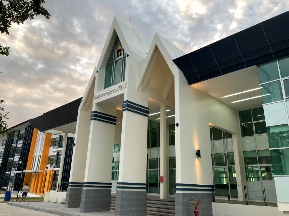 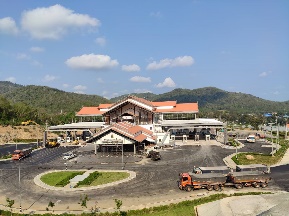 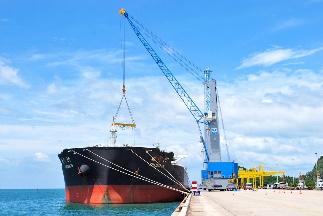 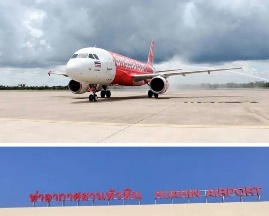 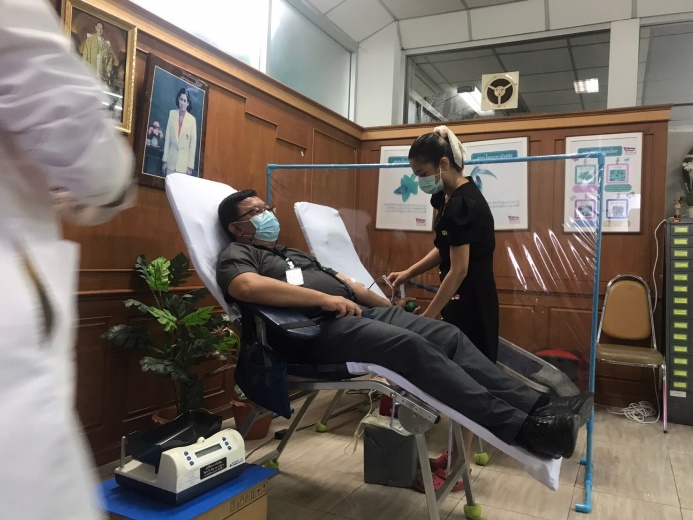 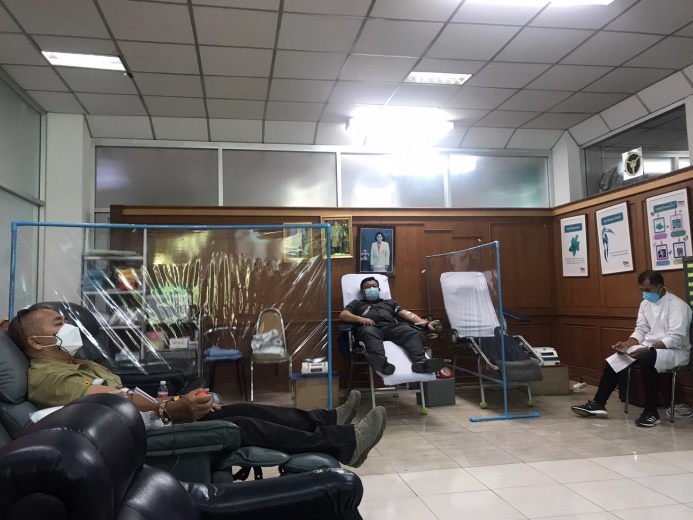 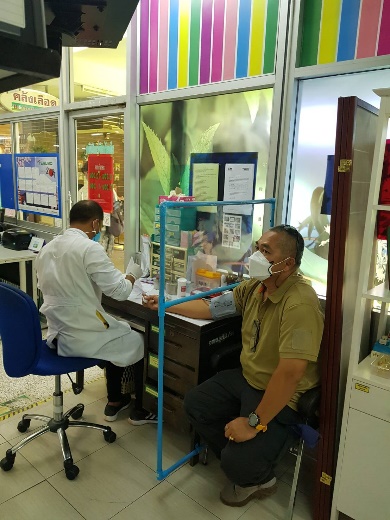 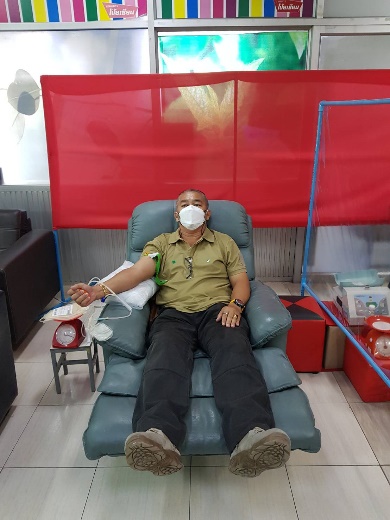 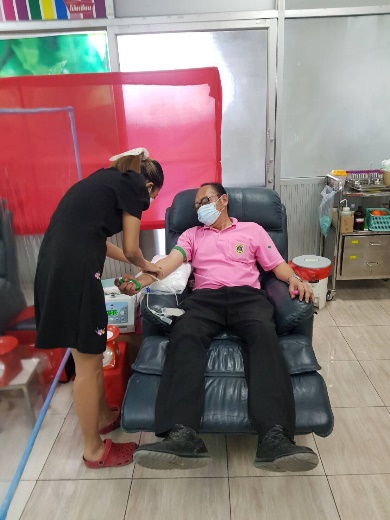 วันที่ 17 สิงหาคม  2564  เจ้าหน้าที่ด่านศุลกากรประจวบคีรีขันธ์ นำโดยนายสมชาย  โตทรัพย์ ผู้อำนวยการส่วนบริการศุลกากร  พร้อมคณะได้ร่วมกันบริจาคโลหิตที่โรงพยาบาลประจวบคีรีขันธ์  เพื่อถวายเป็นพระราชกุศล เนื่องในโอกาส วันคล้ายวันพระราชสมภพสมเด็จพระนางเจ้าสิริกิติ์ พระบรมราชินีนาถ พระบรมราชชนนีพันปีหลวง                 วันที่ 12 สิงหาคม  2564
ประชาสัมพันธ์ ด่านศุลกากรประจวบคีรีขันธ์
                                            โทร.032-611383
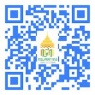